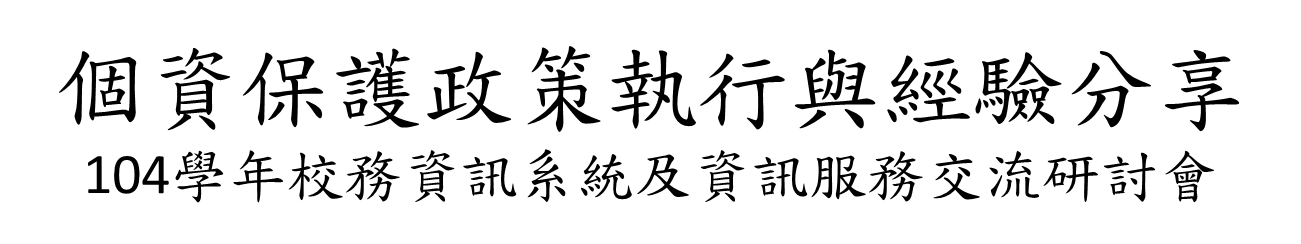 東吳大學電子計算機中心
余啟民
2015.11.27
報告大綱
1. 教育部訪視表單
2. 東吳專案規劃
3. 個資適法性查檢暨管理制度導入
4. 個資教育訓練分享
教育部大專校院統合視導訪視表
視導項目：校園保護智慧財產權與資訊安全（含個資保護）　　 
視導對象：公私立大專校院
【訪視內容說明】
一、	訪視項目共分3大項，為校園保護智慧財產權（40%）、資訊安全（30%）、個資保護（30%），整體總分共100分。
二、	依據校園保護智慧財產權行動方案、教育體系資通安全管理規範、教育部所屬機關及各級公私立學校資通安全工作事項、個人資料保護法及其施行細則、教育體系個人資料安全保護基本措施及作法辦理。
三、	本訪視項目內容及指標為教育部資訊及科技教育司、高等教育司與技術及職業教育司共同訂定。
東吳專案規畫目標
因應「個人資料保護法」施行與主管機關要求，本專案規劃同時進行個資適法性查檢及個資管理制度建置。重點目標包括︰
透過教育訓練讓各單位人員瞭解個資法與個資保護相關認知。
完成業務個資清查，瞭解單位擁有哪些個資，及識別個資的屬性、蒐集、利用等作業。
藉由風險評鑑識別資料安全風險、違法使用情況。
承續業務個資清查、風險評鑑結果，協助改善資料安全管控與管理；並以法律專業能力協助進行適法性矯正。
承續資料安全與適法性鑑別結果，建置可遵循以合法作業之全校性個人資料管理制度通用規範。
於個人資料管理制度建置完成後進行本年度之個人資料管理制度內部稽核。
協助滿足「104年度教育部大專校院統合視導」規範之個資管理要求事項。
東吳專案執行範圍
施行範圍原則為東吳大學相關一、二級單位，共計86各單位，說明如下︰
(1)	獨立業務之一、二級行政單位
(2)	院級、系級之教學單位辦公室
(3)	經手個人資料的研究單位
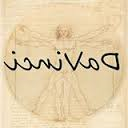 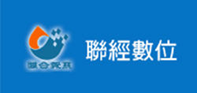 適法性查檢
適法性顧問
個資委外稽核
管理制度導入
(五)監控與稽核
(二)個資清查與風險評鑑
(三)風險改善方案
(四)個資管理制度
(一)個資保護政策
東吳專案作業規劃階段圖
教育訓練
個資清查與風險評鑑
個資清查表
風險評鑑表
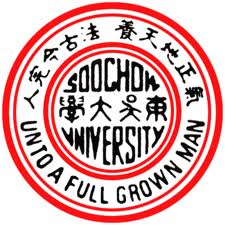 東吳大學
─個資適法性查檢暨管理制度
導入專案介紹
哪個較重要？
違法
風險
15
大學常見的個資違法問題
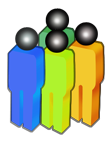 (大考中心、綜合業務組、註冊組)
*悠遊卡公司
(甄選、大考新生)
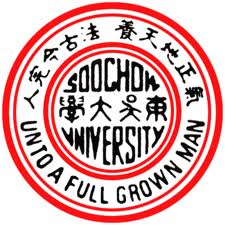 *缺曠課通知家長
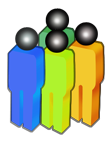 (國際暨兩岸)
*清寒獎學金名單公告
*畢業生流向追蹤
(交換學生)
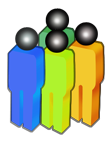 *推廣部寄發課程訊息
(綜合業務組)
(人事室)
*教職員職缺通知
(各教學單位)
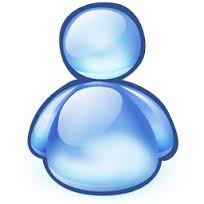 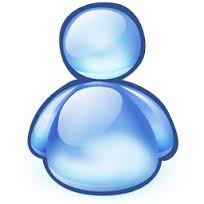 (校際選課生)
*成績單委外印寄
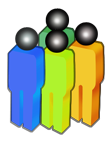 *銀行、超商收學雜費
(推廣部)
(教職員)
(專兼任教授)
(進修學生)
16
大學常見的個資違法問題
蒐集個資有無超過必要範圍？
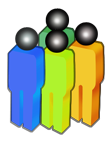 *悠遊卡公司
(大考中心、綜合業務組、註冊組)
*缺曠課通知家長
(甄選、大考新生)
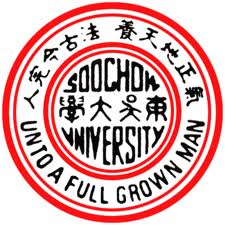 *清寒獎學金名單公告
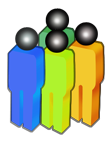 (國際暨兩岸)
*畢業生流向追蹤
*推廣部寄發課程訊息
(交換學生)
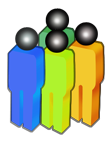 (綜合業務組)
*教職員職缺通知
(人事室)
(各教學單位)
*成績單委外印寄
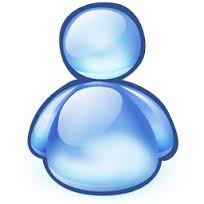 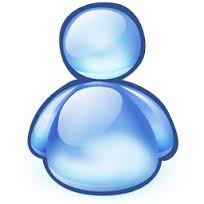 (校際選課生)
*銀行、超商收學雜費
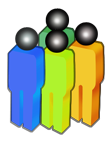 (推廣部)
(教職員)
(專兼任教授)
(進修學生)
17
大學常見的個資違法問題
蒐集個資有無告知法定事項？(個資蒐集告知聲明)
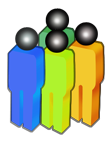 *悠遊卡公司
(大考中心、綜合業務組、註冊組)
*缺曠課通知家長
(甄選、大考新生)
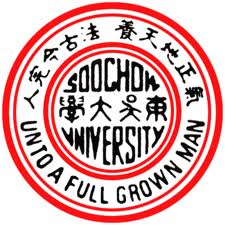 *清寒獎學金名單公告
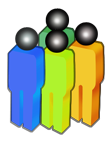 (國際暨兩岸)
*畢業生流向追蹤
*推廣部寄發課程訊息
(交換學生)
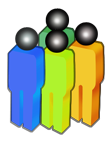 (綜合業務組)
*教職員職缺通知
(人事室)
(各教學單位)
*成績單委外印寄
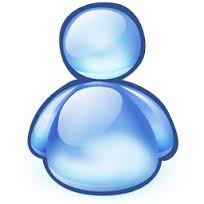 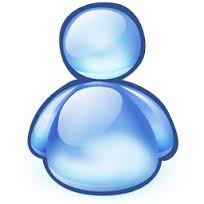 (校際選課生)
*銀行、超商收學雜費
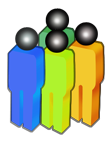 (推廣部)
(教職員)
(專兼任教授)
(進修學生)
18
大學常見的個資違法問題
利用個資有無超出蒐集目的？
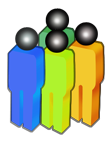 *悠遊卡公司
(大考中心、綜合業務組、註冊組)
*缺曠課通知家長
(甄選、大考新生)
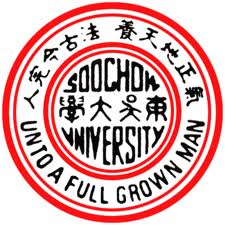 *清寒獎學金名單公告
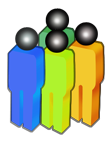 (國際暨兩岸)
*畢業生流向追蹤
*推廣部寄發課程訊息
(交換學生)
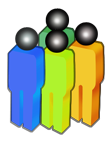 (綜合業務組)
*教職員職缺通知
(人事室)
(各教學單位)
*成績單委外印寄
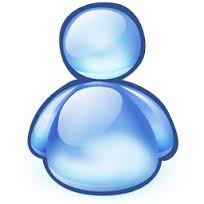 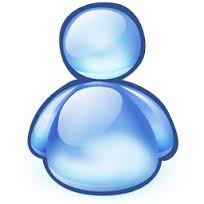 (校際選課生)
*銀行、超商收學雜費
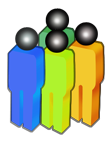 (推廣部)
(教職員)
(專兼任教授)
(進修學生)
19
大學常見的個資違法問題
委外處理、利用個資有無監督？
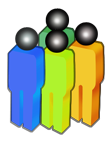 *悠遊卡公司
(大考中心、綜合業務組、註冊組)
*缺曠課通知家長
(甄選、大考新生)
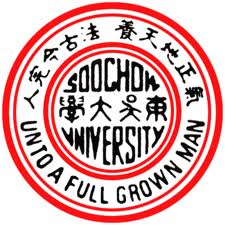 *清寒獎學金名單公告
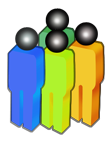 (國際暨兩岸)
*畢業生流向追蹤
*推廣部寄發課程訊息
(交換學生)
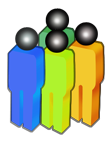 (綜合業務組)
*教職員職缺通知
(人事室)
(各教學單位)
*成績單委外印寄
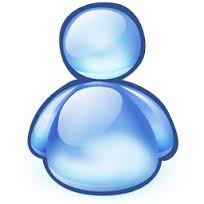 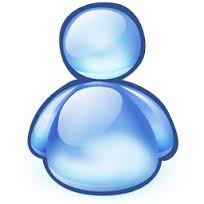 (校際選課生)
*銀行、超商收學雜費
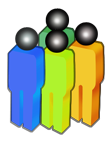 (推廣部)
(教職員)
(專兼任教授)
(進修學生)
20
大學常見的個資違法問題
當事人權利行使管道未建置
個資保存期限不統一
院系研討會報名資料由老師負責，無法控管
學校與校友會非同一機關，但學校直接提供畢業學生個資給校友會
21
適法性查檢以矯正違法
個資盤點清查
個資蒐集、處理、利用適法性查檢
個資查檢缺失項目矯正
適法性複檢
22
該怎麼做才不觸法？
違法
風險
不知道違法/一直在發生
知道違法 /確保不發生
不符蒐集要件
組織架構再造
未告知法定事項
管理程序建置
資安漏洞修補
蒐集目的外利用
23
管理制度建置以降低風險
個人資料管理制度建置
依據個人資料保護法、個人資料保護法施行細則
依據教育體系個人資料安全保護基本措施及作法
依據私立專科以上學校及私立學術研究機構個人資料檔案安全維護實施辦法
24
管理制度建置以降低風險
個人資料管理制度建置
各單位(行政單位、教學單位)個資盤點清查(配合盤點教育訓練)
個資暨資安風險評鑑(配合風險評鑑教育訓練)
個資保護組織架構建置及專責人員配置
個資事故通報、應變機制建置
當事人權利行使程序建置
個資委外監督程序建置
個資內部稽核程序建置
制訂人員管理措施規範
制訂作業管理措施規範
制訂物理環境管理措施規範
制訂技術管理措施規範
制訂使用紀錄保存機制規範
25
作業時程預估
103.12
104.01
104.03
個資盤點訓練
個資盤點
風險評鑑
管理程序制度建置
風險評鑑訓練
適法性查檢
違法缺失矯正
104.05
104.07
管理程序制度建置
視導項目自評完成
結案
違法缺失矯正
內部稽核選定單位
適法性複檢
26
效益評估
具體辨別違法，矯正缺失，避免行政處罰及民事賠償責任
符合教育部「私立專科以上學校及私立學術研究機構個人資料檔案安全維護實施辦法」規範
符合教育部104年下半年視導評核項目
27
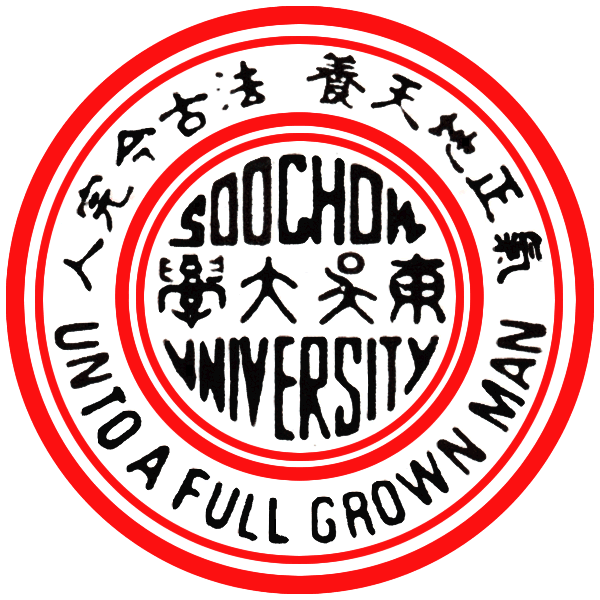 東吳大學個資教育訓練
實務分享
─大專院校必知的個資法543
個資法543
5個方向
4大原則
3不3要
29
5個方向
資訊自主
違法蒐集
違法利用
黑箱作業
個資意外
30
4大原則
資料減量
個資欄位減量
個資數量減量
到期個資銷毀
從一而終
在蒐集目的內利用個資
檢視有無符合例外
法律明文規定
增進公共利益
免除當事人危險
防止他人重大危害
為公共利益做統計+無從識別當事人
當事人書面同意-明確告知目的、範圍及同意與否的影響
公開透明
該告知的告知    隱私權聲明、個資告知聲明
該通知的通知    個資侵害事故
妥善保管
31
適當安全維護
公務機關保有個人資料檔案者，應指定專人辦理安全維護事項，防止個人資料被竊取、竄改、毀損、滅失或洩漏。
非公務機關保有個人資料檔案者，應採行適當之安全措施。
4大原則：4)妥善保管
得採取下列措施
組織資源配置
通報應變機制
認知教育訓練
資料紀錄保存
個人資料範圍
內部管理程序
設備安全管理
安全維護計畫
安全稽核機制
風險評估機制
安全人員管理
32
3不3要
不蒐集、不保存用不到的個資
不在蒐集目的外利用個資
不掉以輕心
要攤在陽光下
要顧及當事人權利
要定期檢視個資法律遵循
33